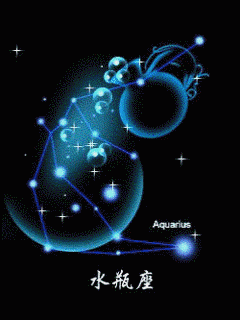 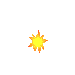 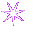 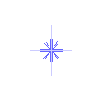 Изучая Вселенную
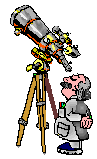 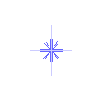 Подготовила:Брекова Г.Г.
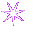 Вселенная – загадка!Начинаем познавать некоторые ее тайны!
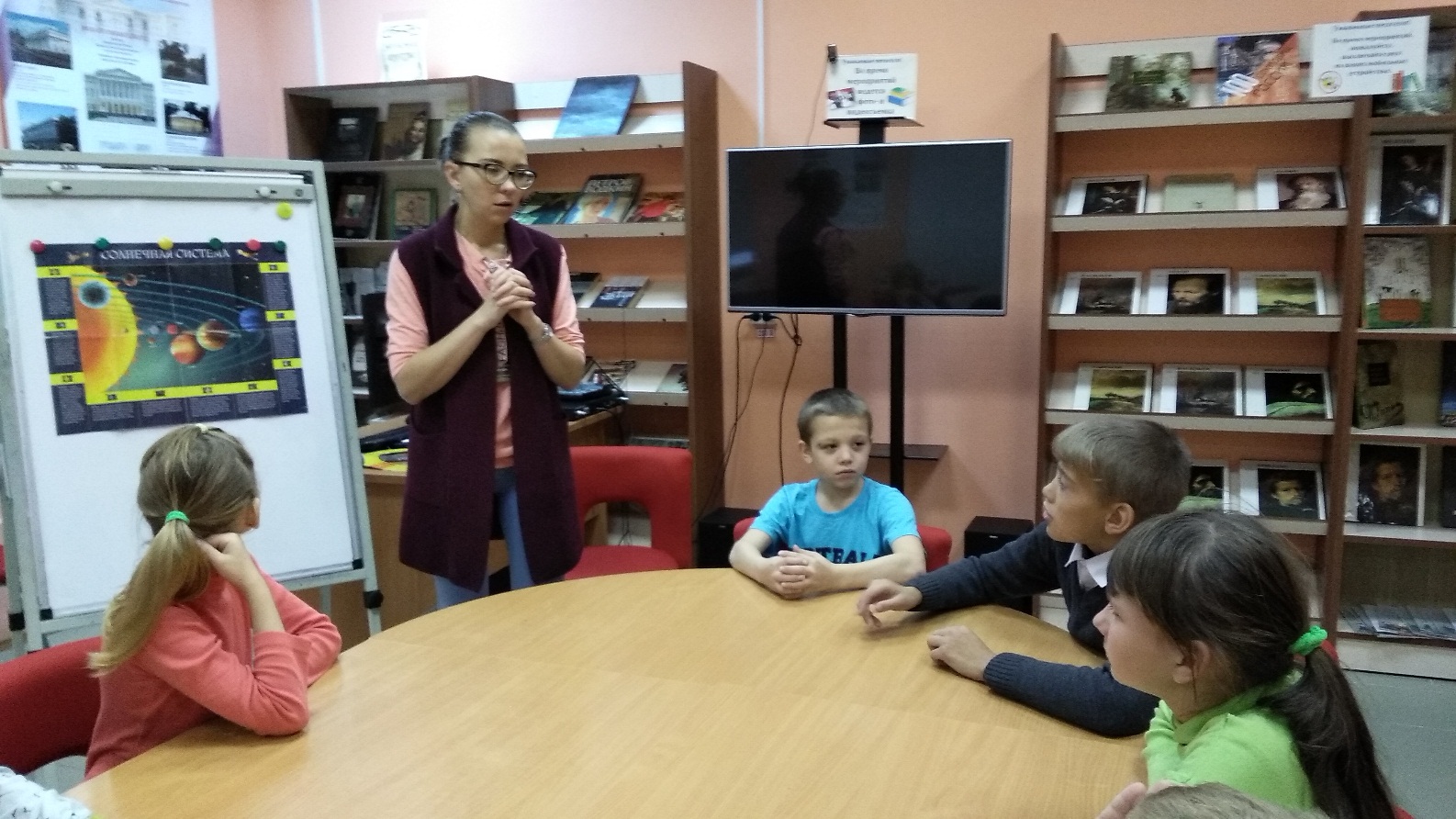 Познакомились с планетами солнечной системы
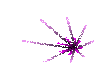 МЕРКУРИЙ
ВЕНЕРА
ЗЕМЛЯ
МАРС
ЮПИТЕР
САТУРН
УРАН
НЕПТУН
ПЛУТОН
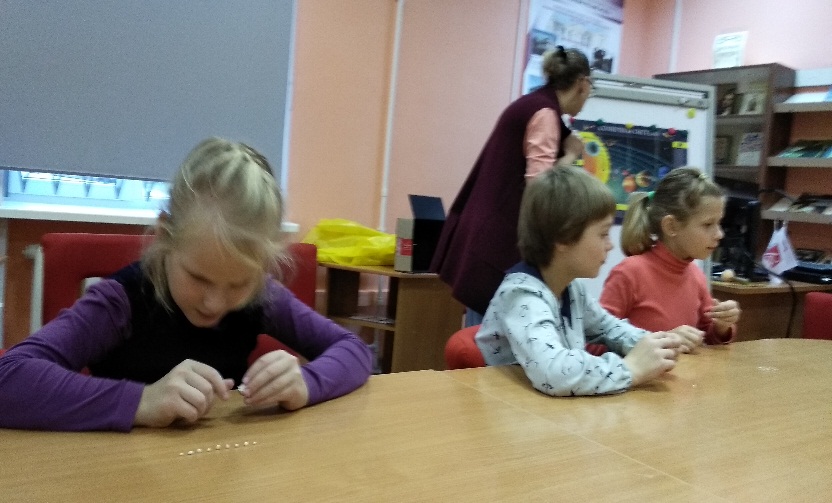 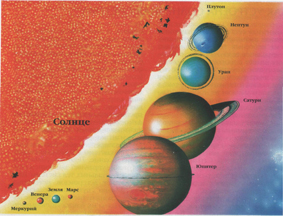 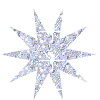 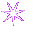 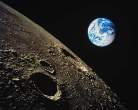 Меркурий и Венера не имеют спутников
У Земли спутник Луна
У Марса – Фобос и Деймос
У Юпитера 16 спутников и огромное кольцо
У Сатурна – 30 спутников и кольца
У Урана – 15
У Нептуна – 6
У Плутона спутник Харон
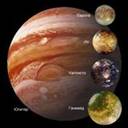 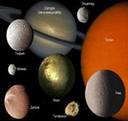 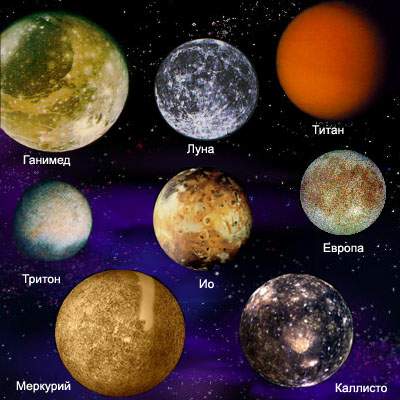 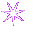 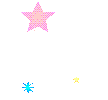 Каждый лепил свою планету.
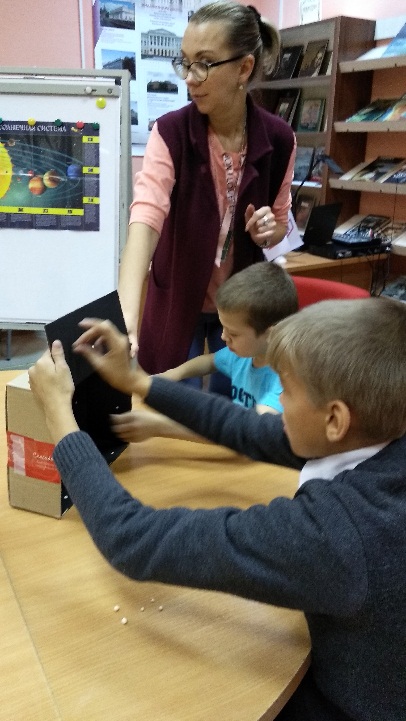 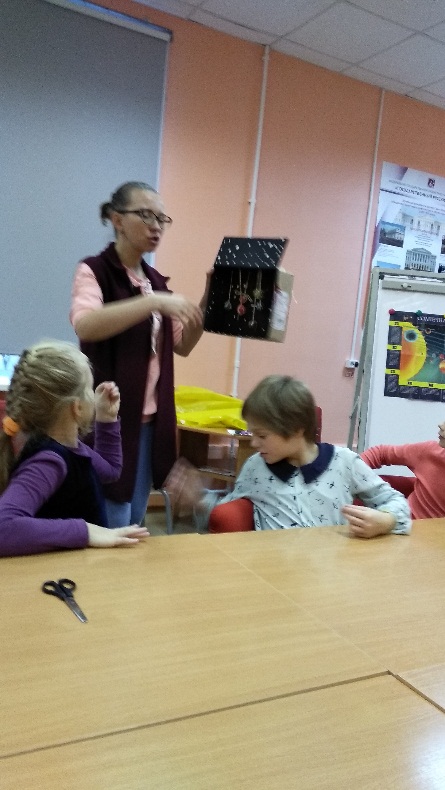 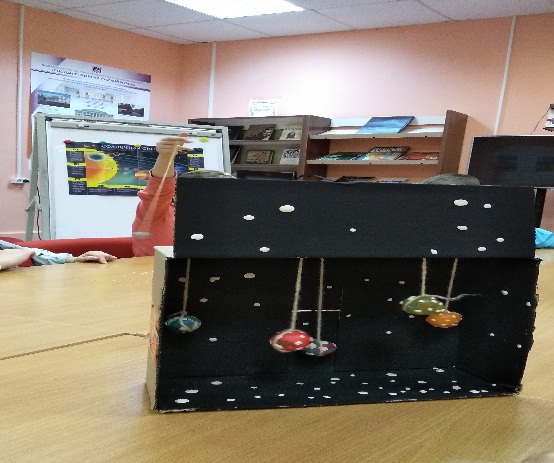 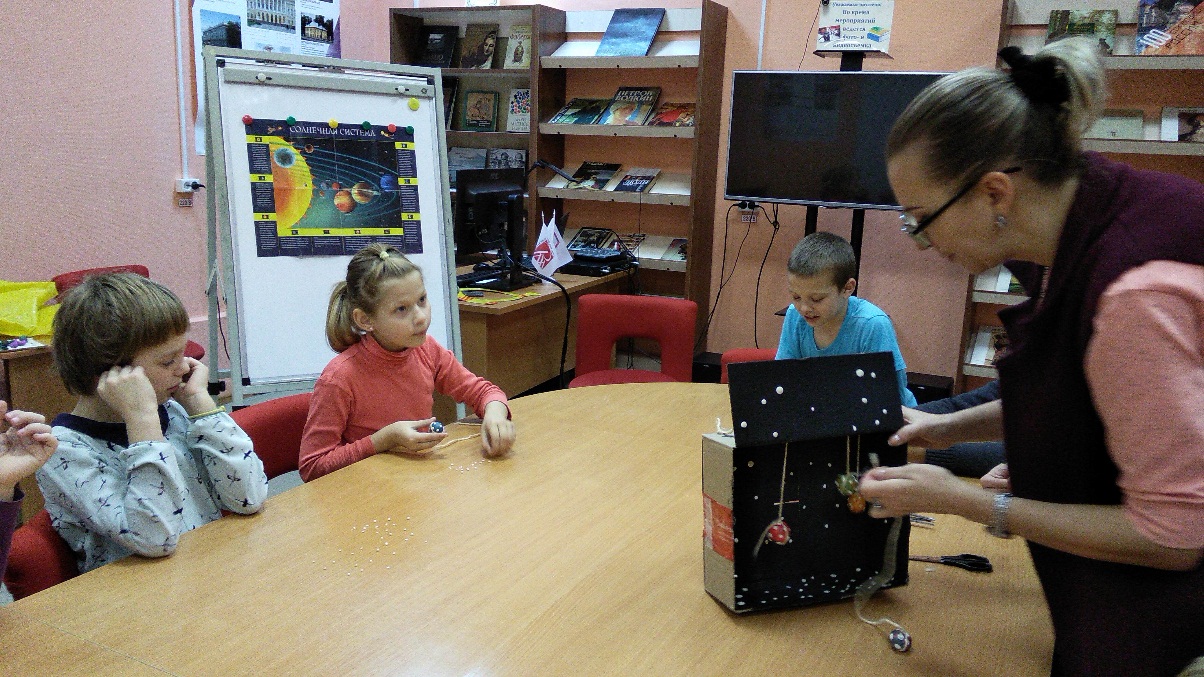 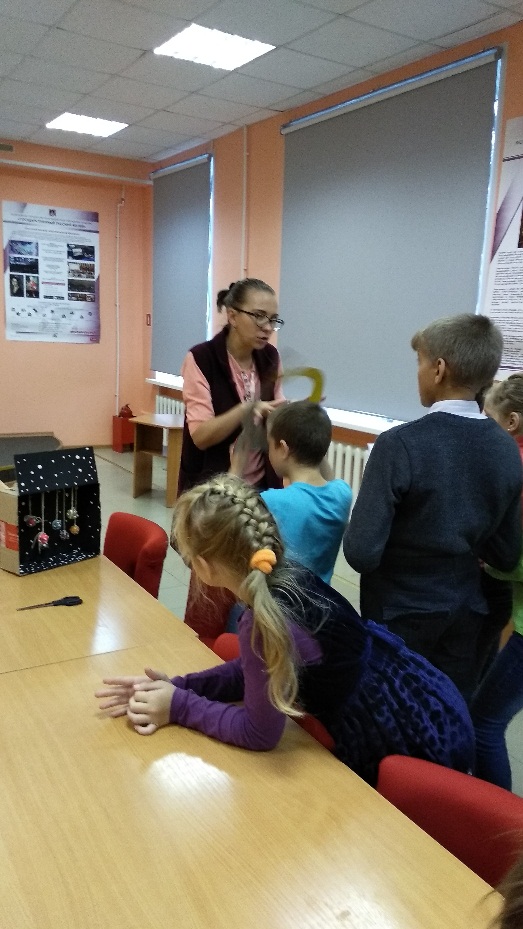 Воспитанники 4класса представили себя космонавтами.
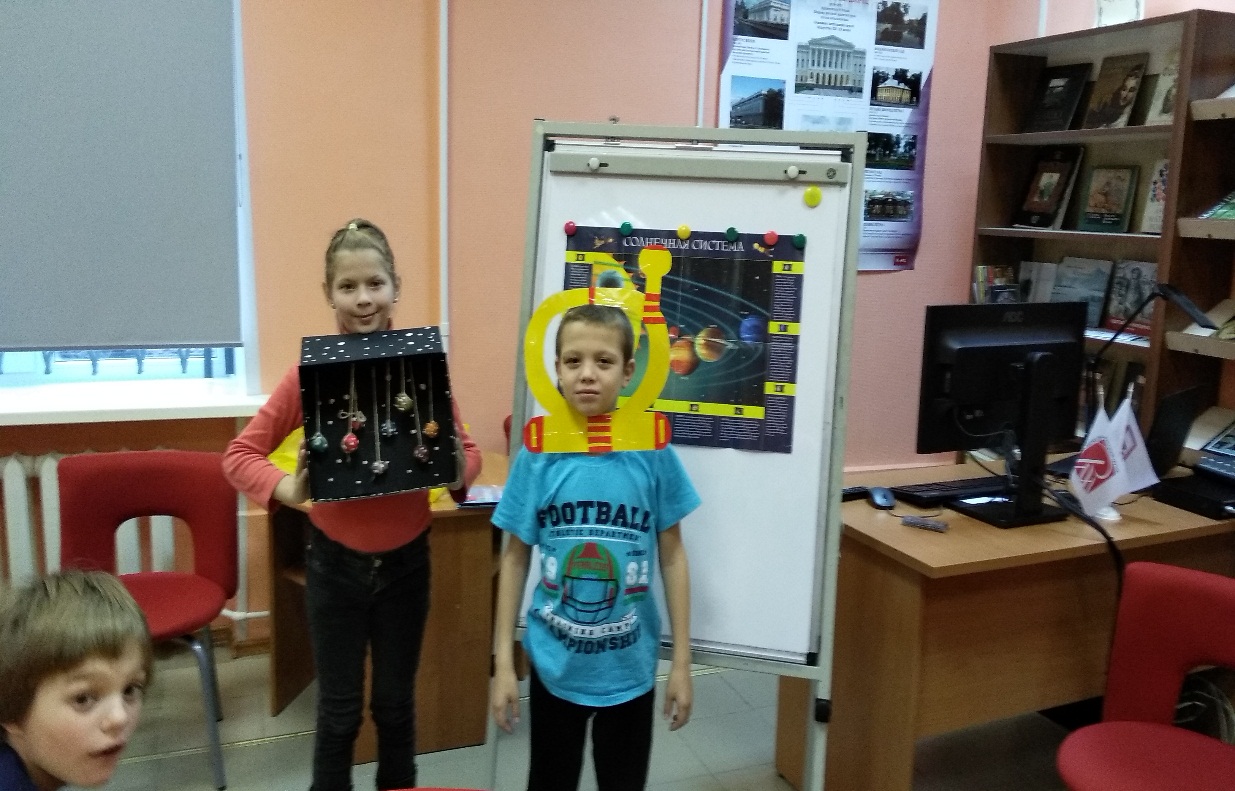 От мероприятия все обучающиеся были в восторге.
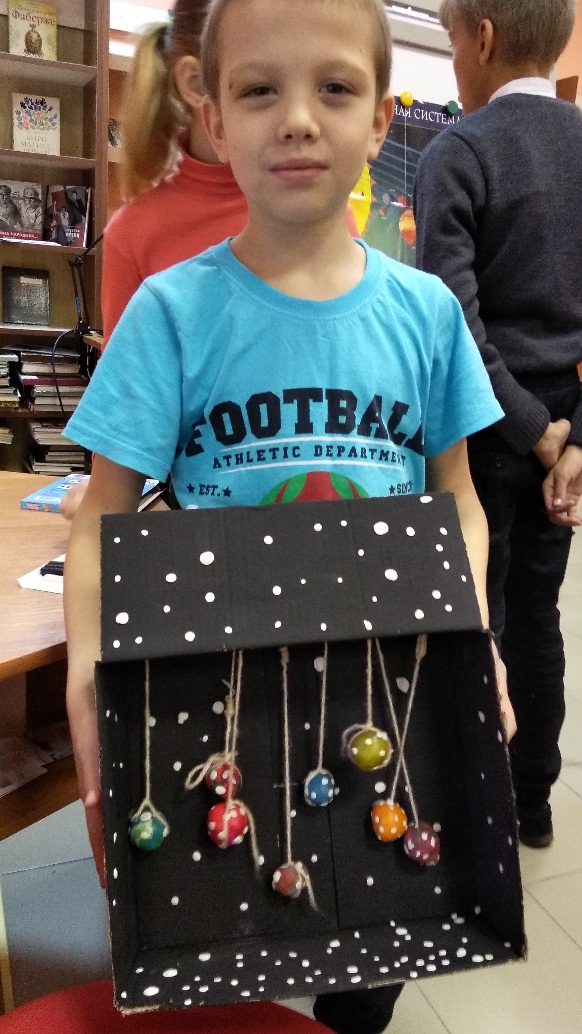 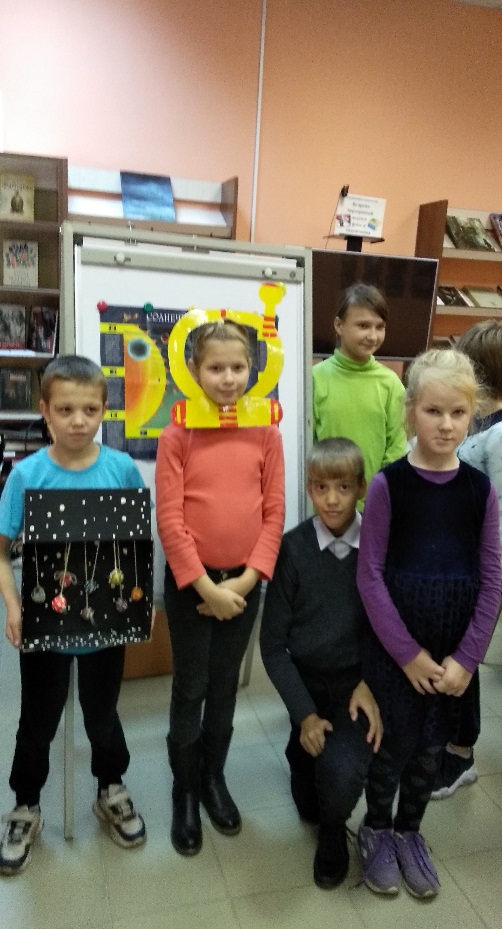 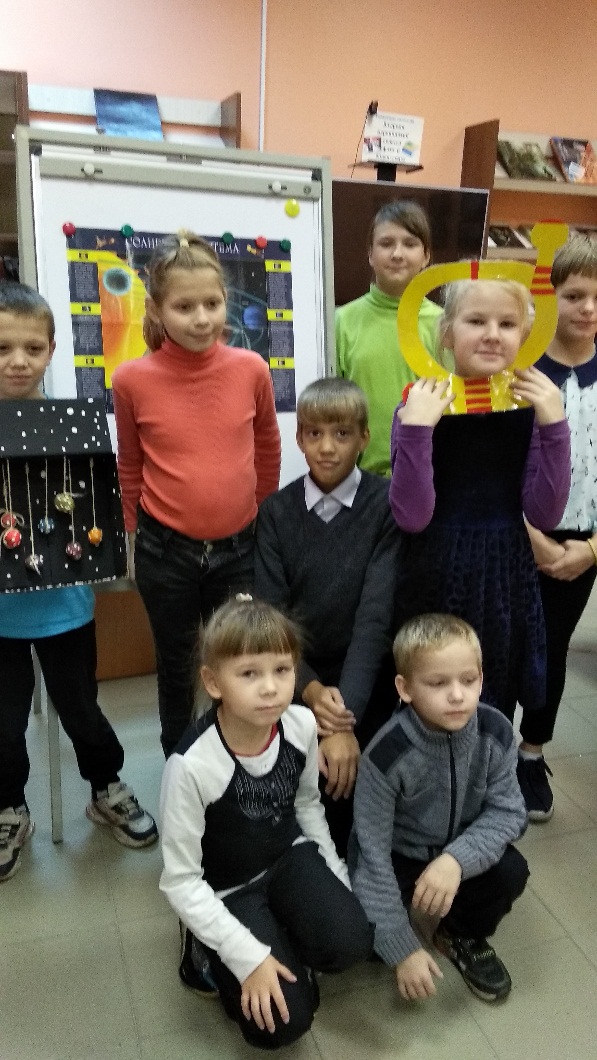 Вывод:Изучая Вселенную, мы убедились в том, что Космос –  необъятное пространство, в котором еще много неизученного. Вселенная – это тайна, раскрыть которую просто невозможно!
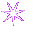 Спасибо за внимание!
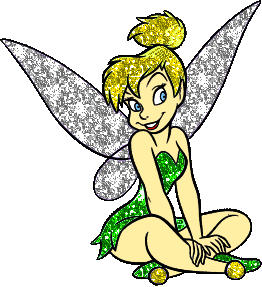 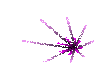 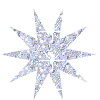